Mercado de Capitais
Ações: espécies, classes e características

Prof. Dr. Tabajara Pimenta Junior
FEA-RP/USP
O Artigo 15, da Lei 6.404/76 (Lei das S.A.), afirma:

As ações, conforme a natureza dos direitos ou vantagens que confiram a seus titulares, são ordinárias, preferenciais, ou de fruição.
S.A.
Fruição?!
Nunca ouvi falar!
PC
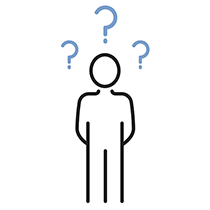 PNC
ATIVOS
PL
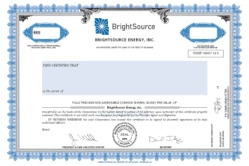 Ações
Ações Ordinárias
Direito a voto

Ações Preferenciais
Sem direito a voto!
Preferência no recebimento de dividendos e/ou reembolso de capital
Ações Ordinárias

As ações ordinárias são ações comuns! 

Elas conferem direitos comuns, atribuídos a qualquer acionista, sem quaisquer vantagens ou restrições, senão as comuns que todo acionista possui. 

Os acionistas ordinários podem votar nas assembleias, bem como receber dividendos.
Ações Preferenciais

As ações preferenciais não são ações comuns! 

Elas, em geral, não têm o direito de voto nas assembleias de acionistas.

As ações preferenciais atribuem ao seu titular certas preferências.
As preferências ou vantagens das ações preferenciais podem consistir:

I – em prioridade na distribuição de dividendo, fixo ou mínimo;
II – em prioridade no reembolso do capital, com prêmio ou sem ele; ou
III – na acumulação das preferências e vantagens de que tratam os incisos I e II.
Artigo 17 (Lei 6.404/76 – Lei das S.A.)
Ações de Fruição

As ações de fruição são ações “vazias”, são ações “amortizadas”. 

São ações em que o acionista já recebeu o valor que receberia em caso de liquidação da companhia, continuando a usufruir das vantagens e direitos da ação (dividendos, por exemplo).
Golden Share
As golden shares são ações de classe especial, que conferem a um ente governamental desestatizantes (União, Estados e Municípios) o direito de veto ou o privilégio sobre determinadas deliberações tomadas no conselho de administração e na assembleia-geral de companhias privatizadas.
As ações preferenciais, sem direito a voto,  só podem ser negociadas no mercado de capitais se tiverem ao menos uma das preferências e vantagens seguintes:

I – direito de participar do dividendo a ser distribuído, correspondente a, pelo menos, 25% (vinte e cinco por cento) do lucro líquido do exercício, calculado na forma do art. 202, de acordo com o seguinte critério: (a) prioridade no recebimento dos dividendos mencionados neste inciso correspondente a, no mínimo, 3% (três por cento) do valor do patrimônio líquido da ação; e (b) direito de participar dos lucros distribuídos em igualdade de condições com as ordinárias, depois de a estas assegurado dividendo igual ao mínimo prioritário estabelecido em conformidade com a alínea a; ou

II – direito ao recebimento de dividendo, por ação preferencial, pelo menos 10% (dez por cento) maior do que o atribuído a cada ação ordinária; ou

III – direito de serem incluídas na oferta pública de alienação de controle, nas condições previstas no art. 254-A, assegurado o dividendo pelo menos igual ao das ações ordinárias.
Artigo 17 (Lei 6.404/76 – Lei das S.A.)
Artigo 202 da Lei 6.404/76 (Lei das S.A. – Aprimorada pela Lei 10.303/2001)

Os acionistas têm direito de receber como dividendo obrigatório, em cada exercício, a parcela dos lucros estabelecida no estatuto ou, se este for omisso, a importância determinada de acordo com as seguintes normas:                 
I - metade do lucro líquido do exercício diminuído ou acrescido dos seguintes valores:
a) importância destinada à constituição da reserva legal (art. 193); e
b) importância destinada à formação da reserva para contingências (art. 195) e reversão da mesma reserva formada em exercícios anteriores; 
II - o pagamento do dividendo determinado nos termos do inciso I poderá ser limitado ao montante do lucro líquido do exercício que tiver sido realizado, desde que a diferença seja registrada como reserva de lucros a realizar (art. 197); 
III - os lucros registrados na reserva de lucros a realizar, quando realizados e se não tiverem sido absorvidos por prejuízos em exercícios subseqüentes, deverão ser acrescidos ao primeiro dividendo declarado após a realização.
§ 2o do Artigo 202 da Lei 6.404/76 (Aprimorada pela Lei 10.303/2001)
 

Quando o estatuto for omisso e a assembléia-geral deliberar alterá-lo para introduzir norma sobre a matéria, o dividendo obrigatório não poderá ser inferior a 25% (vinte e cinco por cento) do lucro líquido ajustado nos termos do inciso I deste artigo.
Uma empresa de capital aberto pode ter ações:

com valor nominal e/ou sem valor nominal

Valor Nominal = Capital Social / No. de ações emitidas
Valor Contábil = PL / No. de ações emitidas
Valor de Mercado = cotação da ação no mercado (bolsa de valores)
Valor Econômico = Valor Econômico do PL / No. de ações emitidas
Obtido por avaliação econômica da empresa (valuation)
Código das ações

1. OP
2. PP
3. ON
4. PN
5. PNA
6. PNB
7. PNC
8. PND
Código das ações

1. Direitos de subscrição de ações ordinárias
2. Direitos de subscrição de ações preferenciais
3. ON – Ações ordinárias nominativas
4. PN – Ações preferenciais nominativas
5. PNA – Ações preferenciais nominativas da classe A
6. PNB – Ações preferenciais nominativas da classe B
7. PNC – Ações preferenciais nominativas da classe C
8. PND – Ações preferenciais nominativas da classe D
9. Recibos de subscrição de ações ordinárias
10. Recibos de subscrição de ações preferenciais
11. Units – Certificados de Depósito de Ações (CDA)
       BDR – Brazilian Depositary Receipts
       ETF – Exchange Traded Funds
12, 13, 14... Outros ativos.
Direitos de Subscrição
Quando uma empresa vai realizar um lançamento de ações, ela dá aos seus acionistas atuais os Direitos de Subscrição.

Direitos de Subscrição são títulos nominativos negociáveis, emitidos por uma sociedade anônima, que conferem ao seu proprietário, o direito de subscrever ações da empresa.
Recibos de Subscrição
Os Recibos de Subscrição são uma comprovação de que o acionista exerceu os seus Direitos de Subscrição, ou seja, de que ele comprou as ações.

Recibos de Subscrição são títulos nominativos negociáveis, emitidos por uma sociedade anônima, que são convertidos em ações em um prazo previamente estabelecido.
Units
Units são ativos que reúnem dois ou mais tipos de valores mobiliários, e são negociadas no mercado como uma unidade.

São usadas, principalmente, para:

Conferir maior liquidez as ações ON ou PN;
Facilitar a conversão de ações PN em ON.
Exemplos:

BIDI11 (Banco Inter): 1 ON + 2 PN
TIET11 (AES Tietê): 1 ON + 4 PN